Life Cycle of a Butterfly!
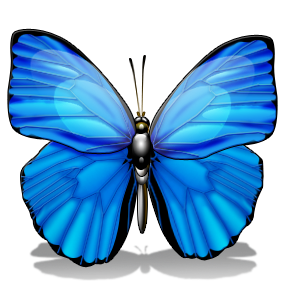 Next
The Butterfly Lifecycle
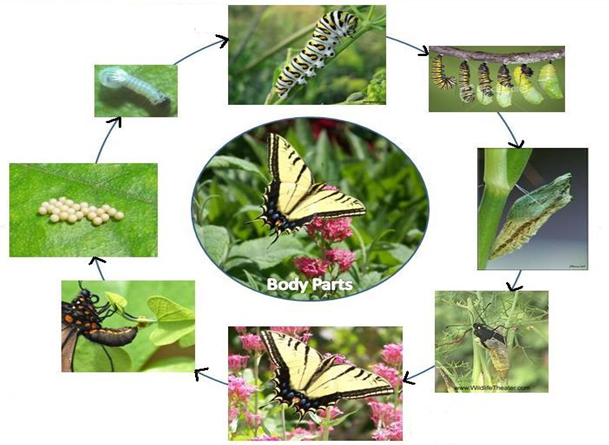 2. Larva
1. Egg
Click Me !
Click Me !
Click Me !
3. Pupa
Click Me !
4. Adult
Picture taken from: http://shelledy.mesa.k12.co.us/staff/computerlab/Butterfly_home.html
The Butterfly Lifecycle
1. Egg: Adult female butterflies lay their eggs on plants.  The eggs can be different shapes and sizes depending on the type of butterfly.

2. Larva: (Caterpillar) eat a lot and keep the food for storage for when it goes into the pupa.  Larva shed their skin 4 to 5 times and grow 100 times their initial size during this stage.
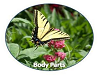 Next
Return to Lifecycle
The Butterfly Lifecycle
3. Pupa:  (Chrysalis) is formed around the caterpillar when they reach their maximum length and weight.  In the pupa, the caterpillar grows tissue, internal organs, and limbs.  This stage lasts several weeks to a few months.
4. Adult: The butterfly is done growing at this stage.  Within a few hours, it learns to fly and begins to search for a mate.  Butterflies live 1 to 2 weeks.
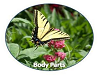 Next
Return to Lifecycle
The Very Hungry Caterpillar
Watch video on YouTube
Return to Start